REPUBLIKA HRVATSKAZADARSKA ŽUPANIJAGODIŠNJI IZVJEŠTAJ O IZVRŠENJU PRORAČUNA ZADARSKE ŽUPANIJE ZA 2016. GODINU- vodič za građane -
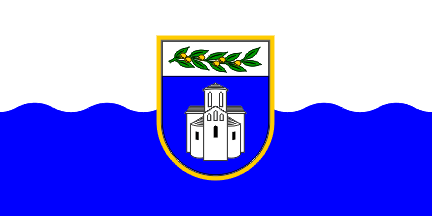 Nacrt prijedloga Godišnjeg izvještaja o izvršenju proračuna Zadarske županije za 2016. godinu razmatran je na 56. sjednici Kolegija župana Zadarske županije 01. ožujka 2017. godine i poslan Županijskoj skupštini na donošenje.



Zadar, ožujak 2017.
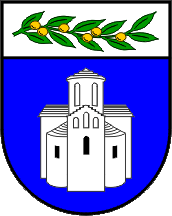 Zadarska 
županija
Izvršenje proračuna
Godišnji izvještaj o izvršenju proračuna                  
 Zadarske županije za 2016. godinu
Upravni odjel za proračun i financije
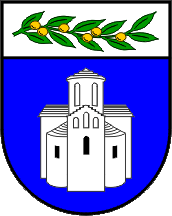 Zadarska 
županija
Odnos planiranih i ostvarenih prihoda  i primitaka za 2016. godinu
Prihodi i primici proračuna Zadarske županije sastoje se od: 
 prihoda poslovanja, 
 prihoda od prodaje nefinancijske imovine i 
 primitaka od financijske imovine i zaduživanja.
Grafikon 1. Prikaz udjela  grupa prihoda i primitaka u ukupnom ostvarenju
                     Proračuna Zadarske županije za 2016. god.
Tablica 1. Prihodi i primici Proračuna Zadarske županije za 2016. god.
Upravni odjel za proračun i financije
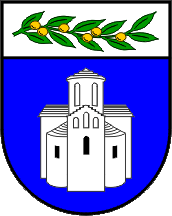 Zadarska 
županija
Odnos planiranih i izvršenih rashoda  i  izdataka za 2016. godinu
Rashodi i izdaci proračuna Zadarske županije sastoje se od: 
 rashoda poslovanja, 
 rashoda za nabavu nefinancijske imovine i 
 izdataka za financijsku imovinu i otplatu zajmova.
Grafikon 2. Prikaz udjela  grupa rashoda i izdataka u ukupnom ostvarenju
                     proračuna Zadarske županije za 2016. god.
Tablica 2. Rashodi i izdaci Proračuna Zadarske županije za 2016. god.
Upravni odjel za proračun i financije
Zadarska županija
Proračunski korisnici Zadarske županije
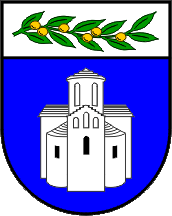 Proračunski korisnici Zadarske županije su:

Osnovne škole osim onih na području grada Zadra
Sve srednje škole i Đački dom Zadar
Sve ustanove u zdravstvu i Dom za stare i nemoćne
Kazalište lutaka, Narodni muzej
Zavod za prostorno uređenje, JU Natura jadera
ZADRA, AGRRA, INOVACIJA
Upravni odjel za proračun i financije
Zadarska županija
Prihodi i primici Zadarske županije i proračunskih korisnika
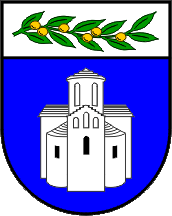 Tablica 2. Odnos prihoda i primitaka Zadarske županije                  i proračunskih korisnika
Grafikon 2. 
Prikaz udjela Zadarske županije i proračunskih  korisnika u 
ukupnim prihodima i primicima za 2016. godinu
Upravni odjel za proračun i financije
Zadarska županija
Rashodi i izdaci Zadarske županije i proračunskih korisnika
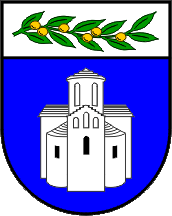 Tablica 2. Odnos rashoda i izdataka Zadarske županije                  i proračunskih korisnika
Grafikon 2. 
Prikaz udjela Zadarske županije i proračunskih  korisnika u 
ukupnim rashodima i izdacima Zadarske županije za 2016. godinu
Upravni odjel za proračun i financije
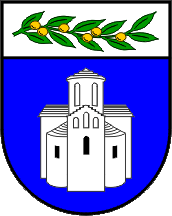 Zadarska 
županija
Rashodi proračuna Zadarske županije po organizacijskoj klasifikaciji
Upravni odjel za proračun i financije
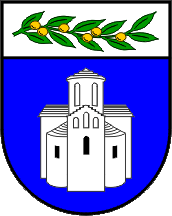 Zadarska županija
Rashodi Proračuna Zadarske županije po funkcijskoj klasifikaciji
Upravni odjel za proračun i financije
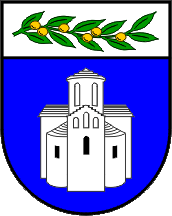 Zadarska 
županija
Razvojni projekti u Proračunu Zadarske županije za 2016. godinu
Razvojni projekti
Cilj 1. Uspostava učinkovitog sustava upravljanja potencijalima i resursima                  848.083,12 kn
Cilj 2. Razvoj konkurentnog poduzetništva, turizma, poljoprivrede i ribarstva               922.468,06 kn
Cilj 3. Prepoznatljivost i očuvanje kulturne i prirodne baštine                                      18.812.630,90 kn
Cilj 4. Unapređenje zaštite okoliša i kvalitete života                                                        10.990.061,72 kn
UKUPNO                                                                                                                              31.573.243,80 kn
Upravni odjel za proračun i financije
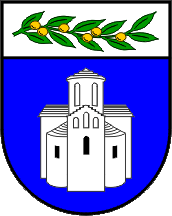 Zadarska 
županija
Razvojni projekti u Proračunu Zadarske županije za 2016. godinu
Cilj 1. Uspostava učinkovitog sustava upravljanja potencijalima i resursima			  848.083,12 kn
Prioritet 1.2. Jačanje kapaciteta i učinkovitog rada javnog sektora
Europa Direct Zadar                                                                                                 	                   538.141,43 kn
Prioritet 1.3. Jačanje kapaciteta i učinkovitosti poduzetničkog sektora
Projekt SPARC                                                                                                             	                   281.061,22 kn
Projekt HEAR ME OUT                                                                                                                          9.227,38 kn
Projekt Ag-ventures                                                                                                                            19.653,09 kn
Cilj 2. Razvoj konkurentnog poduzetništva, turizma, poljoprivrede i ribarstva		    922.468,06 kn
Prioritet 2.1. Razvoj konkurentne poljoprivrede, ribarstva i akvakulture
Projekt ECO SEA                                                                                                                                  584.609,33 kn
Prioritet 2.2. Razvoj ruralnih područja
Centar kompetencija  za preradu ribe i voća                                                                                   30.887,95 kn
Prioritet 2.3. Uvođenje znanja, novih tehnologija i inovacija u gospodarstvo
Projekt I-CIA of SME                                                                                                                             47.667,02 kn
Prioritet 2.4. Uvođenja znanja, novih tehnologija i inovacija u gospodarstvu
Projekt BEE PROMOTED                                                                                                                    259.303,76 kn
Upravni odjel za proračun i financije
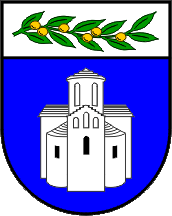 Zadarska 
županija
Razvojni projekti u Proračunu Zadarske županije za 2016. godinu
Cilj 3. Prepoznatljivost i očuvanje kulturne i prirodne baštine			                   18.812.630,90 kn
Prioritet 3.1. Očuvanje, zaštita i održiva uporaba prirodne i kulturne baštine
Projekt HERA 					               18.812.630,90 kn
Cilj 4. Unapređenje zaštite okoliša i kvalitete života			                   10.990.061,72 kn
Prioritet 4.2. Razvoj društvene, zdravstvene i socijalne infrastrukture i usluga
Projekt Foster Children rights                                                                                                             89.600,12 kn
Inkluzija korak bliže društvu bez prepreka                                                                                 2.867.310,78 kn
Upravljajmo budućnosti-SŠ kneza Branimira Benkovac                                                          1.933.102,69 kn
Primjena inovativnih metoda podučavanja i komunikacije 
sukladno smjernicama ruralnog razvoja-PPVŠ			                     882.763,26 kn
Projekt E-mobile SŠ Vice Vlatkovića                                                                                            1.279.398,90 kn
Radio-osnova medijske pismenosti Prirodoslovno-grafička                          	                 1.074.824,28 kn
Projekt HOLISTIC                                                                                                    	                 2.723.870,32 kn
Projekt Step Forward                                                                                                                         139.191,37 kn
Upravni odjel za proračun i financije
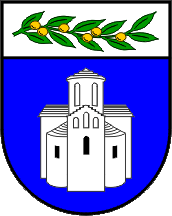 Zadarska 
županija
Prikaz udjela pojedinih ciljeva u Razvojnim projektima za 2016. godinu
Upravni odjel za proračun i financije
Zadarska županija
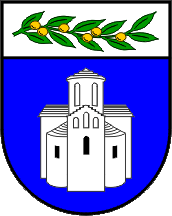 Projekti financirani od međunarodnih organizacija, institucija i tijela EU i iz državnog proračuna temeljem prijenosa EU sredstava
Upravni odjel za proračun i financije
Zadarska županija
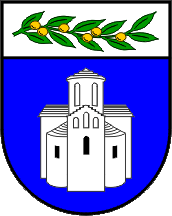 Projekti financirani od međunarodnih organizacija, institucija i tijela EU i iz državnog proračuna temeljem prijenosa EU sredstava
Upravni odjel za proračun i financije
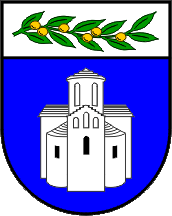 Zadarska     županija
Hvala na pažnji !
Dodatne i detaljnije informacije možete pronaći na službenoj mrežnoj stranici Zadarske županije
http://zadarska-zupanija.hr/component/k2/item/540-proracun-vodic-za-gradane
Upravni odjel za proračun i financije